Carbon Cycle
iDiagram Activity

Diagram created by SLSS Teacher Design Team
Name the process A in plants that requires CO2
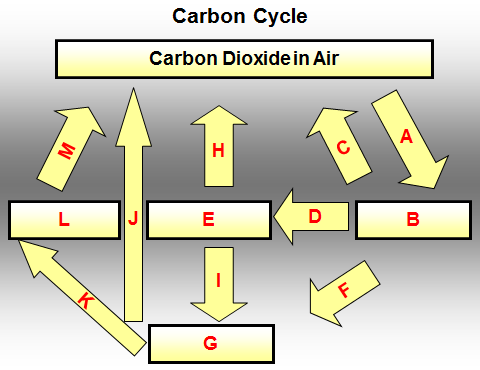 Animal Carbohydrate
Combustion
Dead Organic Matter
Death and Decay
Eaten
Respiration by Microorganisms
Fossil Fuels
Plant Carbohydrate
Respiration
Under certain conditions
Photosynthesis
CONGRATULATIONS
Please CLICK on 
THIS BOX 
for the Next Question
Photosynthesis converts CO2 into B
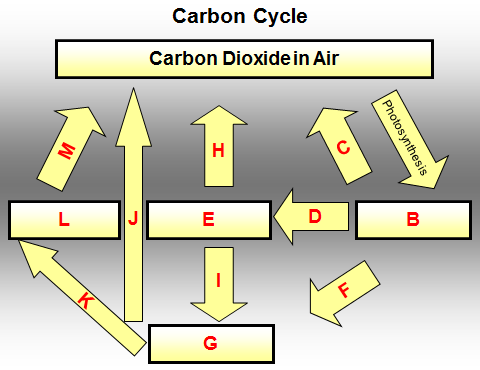 Animal Carbohydrate
Combustion
Dead Organic Matter
Death and Decay
Eaten
Respiration by Microorganisms
Fossil Fuels
Plant Carbohydrate
Respiration
Under certain conditions
Photosynthesis
CONGRATULATIONS
Please CLICK on 
THIS BOX 
for the Next Question
Name the process C in plants that produces CO2
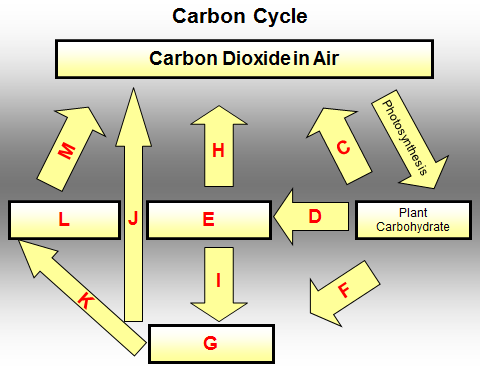 Animal Carbohydrate
Combustion
Dead Organic Matter
Death and Decay
Eaten
Respiration by Microorganisms
Fossil Fuels
Plant Carbohydrate
Respiration
Under certain conditions
Photosynthesis
CONGRATULATIONS
Please CLICK on 
THIS BOX 
for the Next Question
Plant carbohydrate can be D by animals
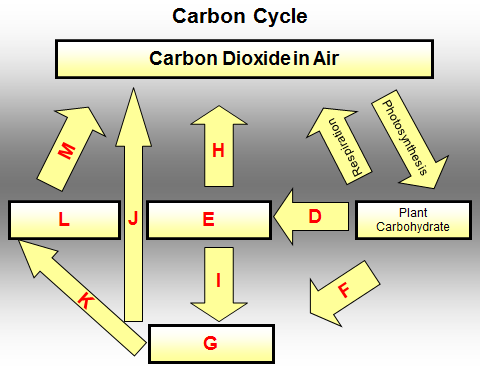 Animal Carbohydrate
Combustion
Dead Organic Matter
Death and Decay
Eaten
Respiration by Microorganisms
Fossil Fuels
Plant Carbohydrate
Respiration
Under certain conditions
Photosynthesis
CONGRATULATIONS
Please CLICK on 
THIS BOX 
for the Next Question
Plant carbohydrate is converted into E
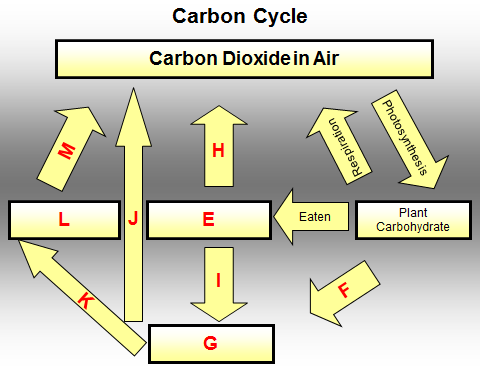 Animal Carbohydrate
Combustion
Dead Organic Matter
Death and Decay
Eaten
Respiration by Microorganisms
Fossil Fuels
Plant Carbohydrate
Respiration
Under certain conditions
Photosynthesis
CONGRATULATIONS
Please CLICK on 
THIS BOX 
for the Next Question
Plant carbohydrate that is not eaten will eventually succumb to F
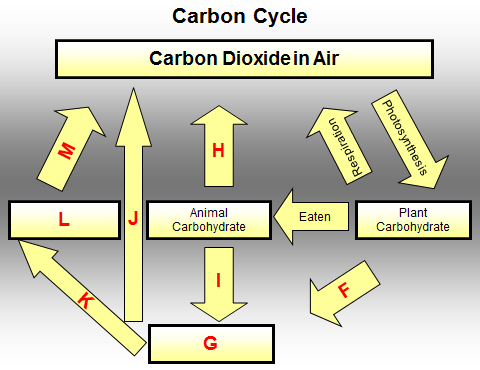 Animal Carbohydrate
Combustion
Dead Organic Matter
Death and Decay
Eaten
Respiration by Microorganisms
Fossil Fuels
Plant Carbohydrate
Respiration
Under certain conditions
Photosynthesis
CONGRATULATIONS
Please CLICK on 
THIS BOX 
for the Next Question
G is formed from dead plants and animals
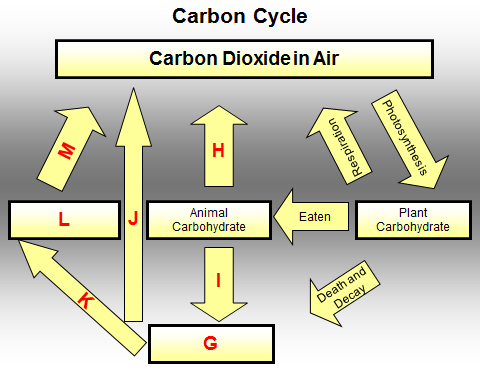 Animal Carbohydrate
Combustion
Dead Organic Matter
Death and Decay
Eaten
Respiration by Microorganisms
Fossil Fuels
Plant Carbohydrate
Respiration
Under certain conditions
Photosynthesis
CONGRATULATIONS
Please CLICK on 
THIS BOX 
for the Next Question
Name the process H in animals that produces CO2
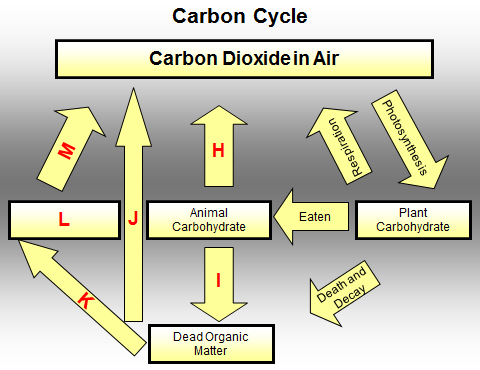 Animal Carbohydrate
Combustion
Dead Organic Matter
Death and Decay
Eaten
Respiration by Microorganisms
Fossil Fuels
Plant Carbohydrate
Respiration
Under certain conditions
Photosynthesis
CONGRATULATIONS
Please CLICK on 
THIS BOX 
for the Next Question
Animal carbohydrate that is not eaten will eventually succumb to I
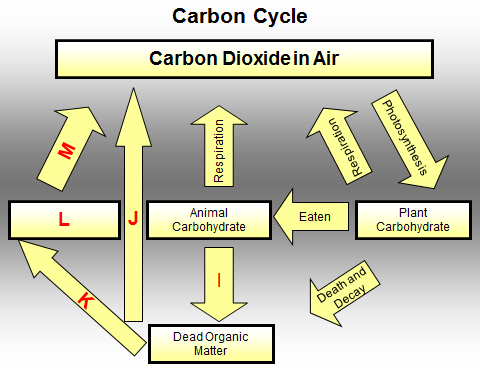 Animal Carbohydrate
Combustion
Dead Organic Matter
Death and Decay
Eaten
Respiration by Microorganisms
Fossil Fuels
Plant Carbohydrate
Respiration
Under certain conditions
Photosynthesis
CONGRATULATIONS
Please CLICK on 
THIS BOX 
for the Next Question
J How carbon dioxide is produced from dead organic matter?
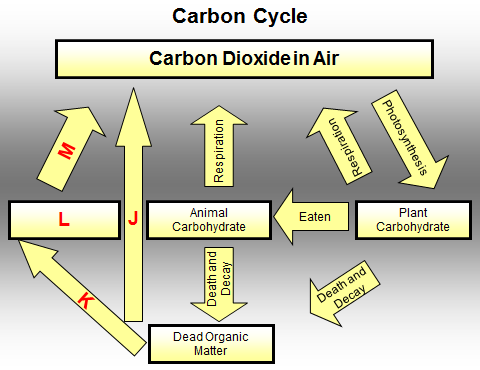 Animal Carbohydrate
Combustion
Dead Organic Matter
Death and Decay
Eaten
Respiration by Microorganisms
Fossil Fuels
Plant Carbohydrate
Respiration
Under certain conditions
Photosynthesis
CONGRATULATIONS
Please CLICK on 
THIS BOX 
for the Next Question
K When can dead organic matter not decay?
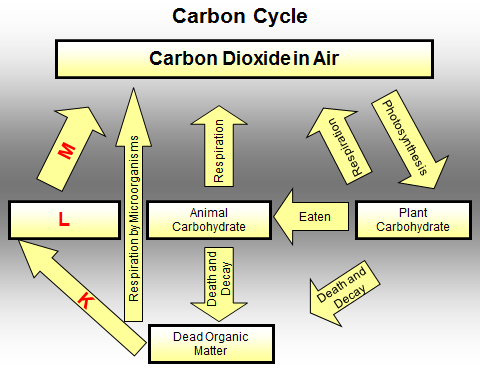 Animal Carbohydrate
Combustion
Dead Organic Matter
Death and Decay
Eaten
Respiration by Microorganisms
Fossil Fuels
Plant Carbohydrate
Respiration
Under certain conditions
Photosynthesis
CONGRATULATIONS
Please CLICK on 
THIS BOX 
for the Next Question
Under certain conditions dead organic matter is converted to L
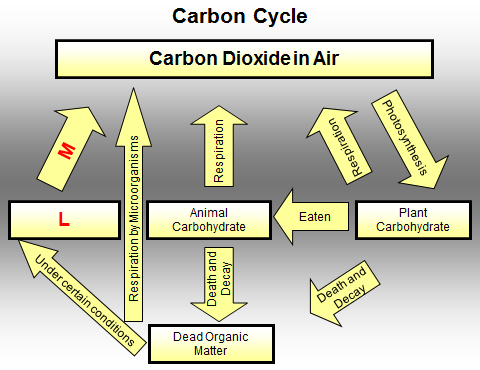 Animal Carbohydrate
Combustion
Dead Organic Matter
Death and Decay
Eaten
Respiration by Microorganisms
Fossil Fuels
Plant Carbohydrate
Respiration
Under certain conditions
Photosynthesis
CONGRATULATIONS
Please CLICK on 
THIS BOX 
for the Next Question
Name the process M that produces CO2
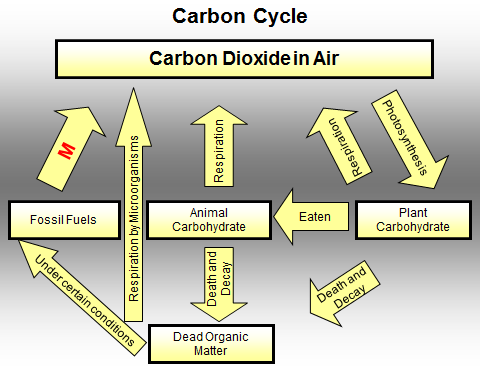 Animal Carbohydrate
Combustion
Dead Organic Matter
Death and Decay
Eaten
Respiration by Microorganisms
Fossil Fuels
Plant Carbohydrate
Respiration
Under certain conditions
Photosynthesis
CONGRATULATIONS
Please CLICK on 
THIS BOX 
for the Next Question
Carbon Cycle
Carbon Dioxide in Air
Respiration by Microorganisms
Photosynthesis
Combustion
Respiration
Respiration
Eaten
Animal 
Carbohydrate
Fossil Fuels
Plant 
Carbohydrate
Under certain conditions
Death and Decay
Death and Decay
Dead Organic 
Matter
CLICK HERE
CONGRATULATIONSYou’re Brilliant
Click on this box to REPEAT this activity or press ESC to quit
Incorrect
Please CLICK on 
THIS BOX 
to Try Again